7:30 am HST    First guests join and run through tech and and prepare
7:55 am	Shut off mics and video and run ads start broadcast
8:00 am	Welcome: address from ED, and President, Colonization Acknowledgement, CodeOfConduct UK video, Advisory Board address and Messages from guests.
8:55 am	Break and stream ads for 5m    Additional panelists arrive
9:00 am	Nuclear Plenary: Helen opens with presentation (apox 15m) then run recorded panelists. 3:10pm (apox) panel video ends and Q&A begins. 
10:30 am	End event
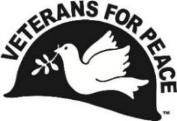 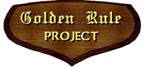 Veterans For Peace
Golden Rule Project
Report to Veterans For Peace Convention
August 2, 2020
The Golden RulePhysical manifestation of VFP goal to reduce and ultimately eliminate nuclear weapons

Brief History of the Golden Rule and Golden Rule Project
1958
2010-15
2015-19
2019-20
Peace in the Pacific Begins in Hawai'i
Theme: “Challenging Nuclear Madness and Militarism in the Pacific”
Focus 1: Elimination of nuclear weapons, as in VFP Statement of Purpose
UN Treaty on the Prohibition of Nuclear Weapons
International Campaign to Abolish Nuclear Weapons (ICAN) and ICAN Cities Appeal for cities to encourage their federal governments to ratify the Treaty

Focus 2: Militarism's effect on the Environment and People of the Pacific Islands
Events, # of people reached
Over 60 events, averaging 20 people!  That's over 1200 people who have seen a presentation about Veterans For Peace and the Golden Rule Project since our arrival in Hawai'i on July 31, 2019!
5 Quaker meetings, 3 Buddhist meetings, 2 UU churches, 3 at other denomination chuches
Keynote address at Maui Hiroshima Commemoration
High schools, colleges, and even young children
Big community potlucks and 3 library presentations
6 Rotary Clubs
Many special events and welcome ceremonies
Sailing with 9th graders on Hanekunamoku and the Golden Rule in Kane'ohe Bay
In Honolulu, 61 years later!
PRESS

From Hilo on the Big Island to Maui, O'ahu, and Kaua'i, there were radio and TV interviews and newspaper articles
Front Page of the 11/3 Sunday Star Advertiser, only paper read on all Hawaiian Islands
And in Honolulu, we had 3 kinds of media in 3 days - with the biggest audiences in all of Hawai'i!
Star Advertiser, Honolulu, Hawaii November 3, 2019
Hawaii News Now TV interview with Helen and Honolulu Quakers Bob and Peggy Broderick and Rennie Lindley who knew the 1958 Captain and crew. November 4, 2019 
Hawaii Pubic Radio-Catherine Cruz interview with Helen Jaccard, Ann Wright & Bob Broderick, November 5, 2019
Peace in the Pacific Voyage
Delayed due to coronavirus just as we were going to leave Hawai'i
Now it's hurricane season, so earliest departure is November 1
Departure date depends on the coronavirus and when gatherings can happen and countries start allowing US residents to visit
In the meantime, the Golden Rule Project is working on elimination of nuclear weapons and de-militarization of the Pacific
August 2020
August 3: 6:00 pm - 7:30 pm Plenary: Resisting Nuclear War and Militarism in the Pacific

August 4: 3:00 pm - 4:30 pm
Ea mai ke kai mai: Protecting Kanaloa, Stopping RIMPAC

August 3 - 4: Visit the A-bomb exhibit on the USS Missouri .
Hand out flyers debunking the myth that those bombs were necessary to end the war

August 5: Presentation at May Peace Prevail webinar - Helen Jaccard, Gerry Condon, 
Major Renee Marie

August 6: Sailing to commemorate 75 years since 
the horrific nuclear bombing of the civilian population of Hiroshima

August 9:  Sailing to commemorate 75 years since 
the US dropped the nuclear bomb on Nagasaki,
essentially a humn radiation experiment
August 16:  RIMPAC Protest - Sail by Honolulu while people hold banners in Ala Moana Park

August 17 - 29:  RIMPAC Protest - Circumnavigate O'ahu, sailing by protests along the way  

August 30: RIMPAC Protest - honor the turtles who for the first time are nesting at Waimanalo, a beach that is usually under seige by tourists and during RIMPAC, the military
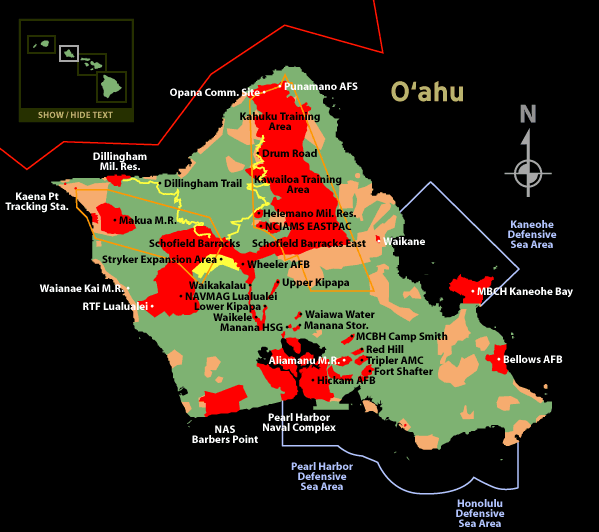 Focus On... Series
We are lifting the voices of  indigenous peoples  on Pacific islands that Golden Rule will visit this winter and spring, starting with Hawai'i.
Hawai'i: Over 20% of the Hawaiian Islands is occupied by the military.   The US-backed coup in 1893 forced Queen Liliuokalani to abdicate the thrown under protest.
In 1993, Congress issued an apology to the people of Hawaii for the U.S. government’s role in the overthrow and acknowledged that “the native Hawaiian people never directly relinquished to the United States their claims to their inherent sovereignty.”

There are 405 toxic military sites in 122 facilities, with 6 of them on the “Superfund” National Priorities List.
Fall / Winter Activities
Three new Golden Rule public speakers will start giving online presentations
Day sails out of Hilo on the Big Island with Captain Kiko

September Newsletter
Report on August activities
Focus on: Marshall Islands

October Newsletter
 Focus on: Guam

November - January 
Preparation for voyage to the Marshall Islands, Guam, Northern Marianas, Okinawa and Japan
Boat, crew status
Golden Rule is in Ko Olina Marina, 1/2 hour drive from Honolulu.  She is well - tied and attended to on a weekly basis.
In early August, crew and the rigging inspector will and adjust the tightness of the shrouds while under sail, which is the last step needed to obtain cheaper insurance that will cover us all the way to Japan
Captain Kiko Johnston-Kitazawa has ancestors from Hawaii and Guam and strong cultural ties to Okinawa!  He is a licensed captain and has sailed in and across the Pacific ocean many times.  Kiko is also a traditional Hawaiian sailing canoe captain and boat owner.  He has just finished sailing to capture “ghost nets” in the middle of the ocean.
Crew: experienced sailors who have done at least one inter-island transit on Golden Rule 
Keith Oney, a veteran member of Veterans For Peace
Zoe Byrd, a Golden Rule speaker and anti-nuclear activist
James Akau, a young Native Hawaiian who was also out capturing “ghost nets”
Gerry Condon, a veteran member of Veterans For Peace
Other experienced sailors who are native to the Marshall Islands, Guam, Marianas, Okinawa, Japan and South Korea
Nuclear Plenary: The Nuclear Weapons Industry – Creating Victims - More Than 75 Years and Counting
Our panel will discuss the impacts of the nuclear era from the bombing of Japan to the health and environmental harm of bomb testing.

This panel covers the nuclear chain from the time the uranium comes out of the ground to the testing and use of nuclear weapons.
Marian NaranjoFirst victims – indigenous peoples’ loss of land

Santa Clara Pueblo, Founder and Director of H.O.P.E. (Honor Our Pueblo Existence)

Ms. Naranjo is Founder and Director of Honor Our Pueblo Existence (HOPE), a community-based organization located at Santa Clara Pueblo, New Mexico, with attention focused on nuclear safety issues from Los Alamos National Laboratory (LANL). She has been involved in environmental/Health issues of concern for most of her adult life, as LANL is located within her pueblo’s ancestral homelands, a place that is Sacred to Pueblo People. And works on cultural preservation /reclamation Projects within and around the Tewa World. She is a mother of four, grandmother of eight, and lifetime traditional potter. She comes from the well-known Naranjo family of Santa Clara potters.
Leona MorganSecond victims - miners and processors

Co-founder and Coordinator, Nuclear Issues Study Group

Leona Morgan (she/her) is Diné, and a community organizer and activist who has been fighting nuclear colonialism since 2007. She helped to successfully prevent a new uranium mining and processing project in Churchrock and Crownpoint, New Mexico. In June 2016, she co-founded Nuclear Issues Study Group, which is a multi-racial, multi-generational, and women-led volunteer organization dedicated to protecting New Mexico from all things nuclear through art, education, and activism. Leona also collaborates nationally and internationally with many groups to address the entire nuclear fuel chain. Leona is a graduate from the University of New Mexico and lives in Albuquerque, New Mexico.
Tina Cordova
Third victims - Downwinders and “Downstreamers

Co-Founder, Tularosa Basin Downwinders Consortium

Tina Cordova is a sixth generation native New Mexican born and raised in south central New Mexico. In 2005 Tina co-founded the Tularosa Basin Downwinders Consortium (TBDC) whose mission is to bring attention to the negative health effects suffered by the unknowing, unwilling, uncompensated, innocent victims of the first nuclear blast on earth that took place at the Trinity site in South Central New Mexico.

The ultimate goal of the organization is the passage of the Radiation Exposure Compensation Act Amendments to bring much needed health care coverage and compensation to those people of New Mexico suffering from the health effects of the Trinity test. Tina is a cancer survivor having been diagnosed with Thyroid cancer when she was 39 years old.
Toshiya Morita
Fourth Victims - Hiroshima & Nagasaki

Journalist and Author in Kyoto

Toshiya Morita is a Japanese journalist in Kyoto, who is active in civil movements for anti-war, anti-nuclear, and environmental protection. After the nuclear disaster in March 2011, he visited Fukushima and other disaster areas many times. Since then, he has been giving many lectures on how to prevent radioactive exposure and related social issues. His activity extends outside of Japan, with lectures in Turkey, Germany, Belarus, Poland, France, USA and Taiwan.

He is the author of "How to Protect You and Your Loved Ones from Nuclear Disasters", and the "Internal Radioactive Exposure" (co-authored with Prof. Yagasaki). He is a board member of "the Association of 2nd and 3rd Generation Hibakusha in Kyoto", and once was a fellow of Doshisha University Social Common Capital Research Center, working with Prof. Hirofumi Uzawa.
Chief Johnnie Bobb
Fifth victims - the era of nuclear testing

Chief of Council of the Western Shoshone Nation & Spiritual Person

Johnnie Bobb is Chief of Council for the Western Shoshone Nation as well as Elder, Spiritual and Holi Person. Johnnie spends the vast amount of his time with the People holding Ceremony, Gatherings, Circles, Celebrations and more, Teaching and Invoking the Traditional Ways of the Western Shoshone People. His Annual Walk & Run held every Spring is a week-long Sacred Walk, Run Journey where All Peoples are invited to Walk and Pray on the Land for Healing. Johnnies kind Spirit, Medicine and Prayerful Ways are an ongoing Inspiration for the Western Shoshone People and, All Relatives throughout Our World.
Joni Arends
Ongoing sacrifice zone - continued environmental impact and opportunity costs

Executive Director, Concerned Citizens for Nuclear Safety

Joni Arends serves as the Executive Director of Concerned Citizens for Nuclear Safety (CCNS), which she co-founded in 1988 to address community concerns about the proposed transportation of radioactive, toxic and hazardous waste from Los Alamos National Laboratory (LANL), through the center of Santa Fe on St. Francis Drive, to the Waste Isolation Pilot Plant (WIPP). She graduated from St. John’s College - Santa Fe in 1994 and earned a J.D. from Vermont Law School in 1998. Her work focuses on the environmental, civil rights, and public health issues surrounding the Department of Energy sites in New Mexico.